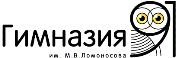 Краевой День открытых дверей
Организация Проведения 
единой комплексной работы 
14 марта 2015г.
Новые стандарты - новые измерительные материалы
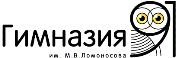 Под метапредметными результатами 

разработчиками ФГОС понимаются  освоенные обучающимися на базе одного, нескольких или всех учебных предметов способы действий, применимые как в рамках образовательного процесса,  так и при решении проблем реальных жизненных ситуаций.
Новые стандарты - новые измерительные материалы
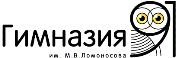 Как оценить эффективность внедрения новых стандартов?

Что поможет учителям и родителям определить новые образовательные результаты?
Новые стандарты - новые измерительные материалы
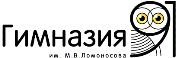 Стандартизированные 
измерительные результаты:
профессионально разработанные,
позволяющие объективно оценить важные образовательные результаты,
 позволяющие провести анализ эффективности учебного процесса и уровня квалификации преподавательского состава,
обладающие надежными измерительными характеристиками.
Новые стандарты - новые измерительные материалы
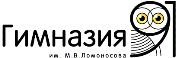 Центр измерений в образовании издательства «Просвещение» (в сотрудничестве с Национальным исследовательским университетом «Высшая школа экономики») :
5 класс – 4 варианта
6 класс – 4 варианта
7 класс – 4 варианта
…
Новые стандарты - новые измерительные материалы
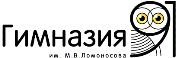 В блоках  познавательных и  коммуникативных УУД выделяются действия, связанные с преобразованием текстов и с использованием информации из текстов для различных целей.

Главные элементы:
смысловое чтение;
логические действия, направленные на анализ, обобщение, установление аналогии, классификацию, установление причинно-следственных связей, рассуждения, умозаключения и формулирование выводов на основе прочитанного текста.
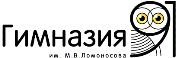 Назначение комплексной работы
Выявление у учащихся сформированности умения читать и понимать различные тексты, включая учебные; 
работать с информацией, представленной в различной форме;
 использовать полученную информацию для решения различных учебно-познавательных и учебно-практических задач
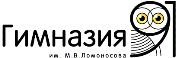 Структура комплексной работы
4 блока:
Математика
Русский язык
Естествознание
История и обществознание
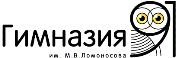 Оцениваемые группы умений
1 группа умений - общее понимание текста и ориентация в тексте
2 группа умений - глубокое   и детальное понимание содержания и формы текста
3 группа умений -  использование информации из текста для различных целей
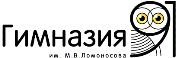 Оценивание работы
Критерии сформированности умений:
Минимальный критерий (успешность выполнения равна 50%)
Оптимальный критерий (успешность выполнения равна 65%)
Естествознание 4 вариантМузыкальные инструменты
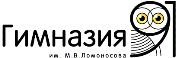 Русский язык 1 вариантКак можно по-разному рассказать о ландыше
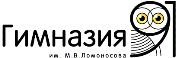 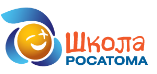 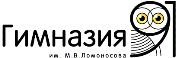 Финал метапредметной олимпиады
Новоуральск, 6-7 декабря 2014
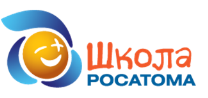 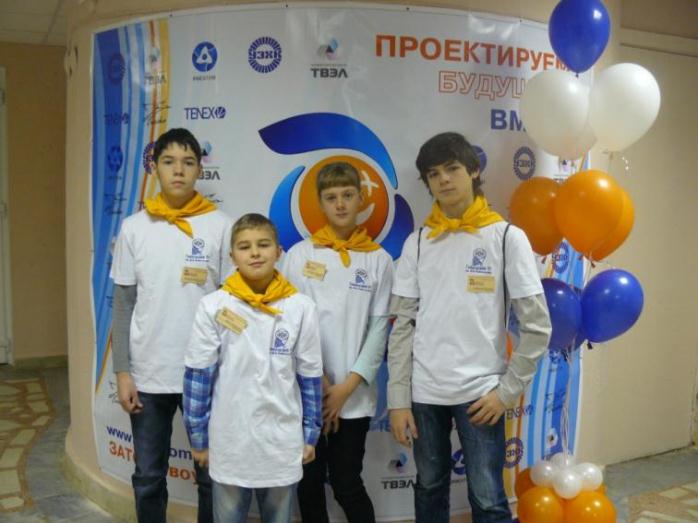 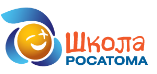 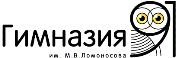 Финал метапредметной олимпиады
Новоуральск, 6-7 декабря 2014
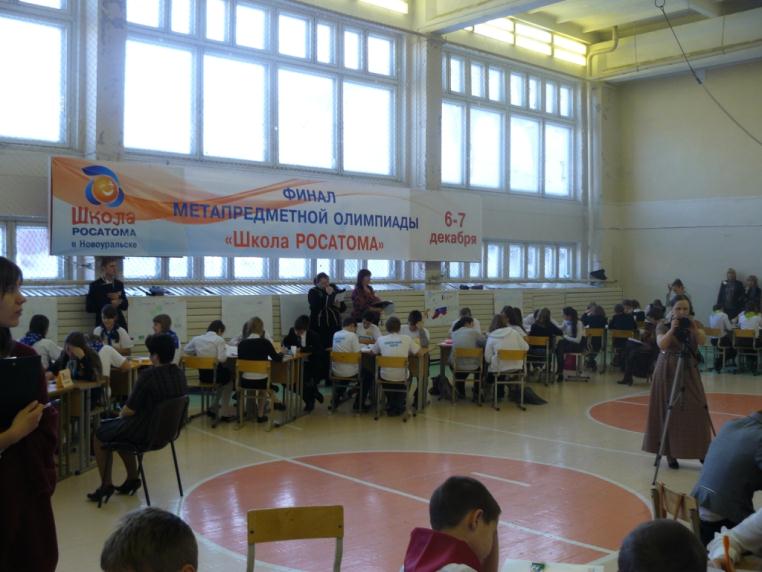 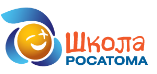 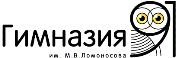 Финал метапредметной олимпиады
Новоуральск, 6-7 декабря 2014
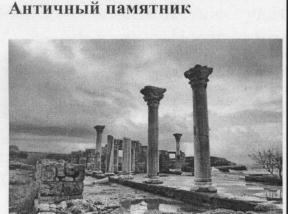 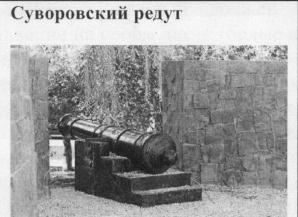 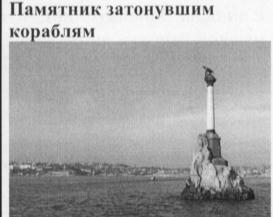 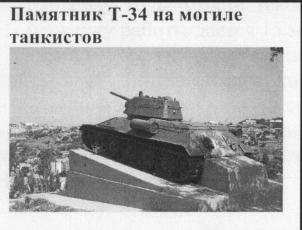 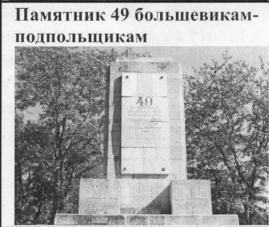 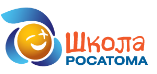 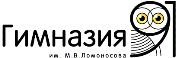 Финал метапредметной олимпиады
Новоуральск, 6-7 декабря 2014
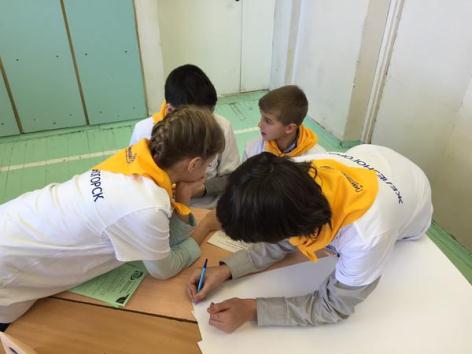 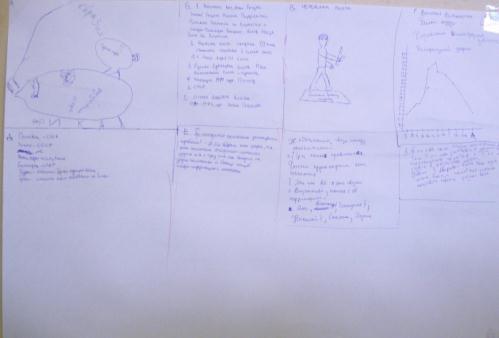 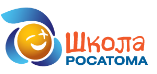 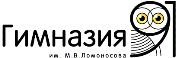 Финал метапредметной олимпиады
Новоуральск, 6-7 декабря 2014
Блок метапредметных результатов 
«Коммуникативная грамотность»:

Дети читают задание вместе, расположившись при этом 
так, чтобы всем был виден текст и рисунки
2. В обсуждении активно участвуют все 4 участника группы
3. Руководит работой группы восьмиклассник
4. Мнение каждого участника группы слышат в группе.
5. …
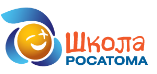 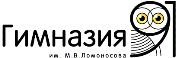 Финал метапредметной олимпиады
Новоуральск, 6-7 декабря 2014
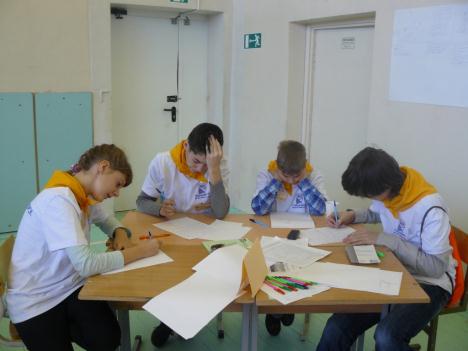 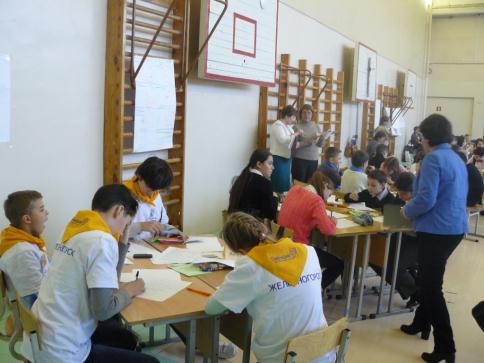 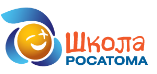 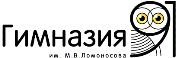 Финал метапредметной олимпиады
Новоуральск, 6-7 декабря 2014
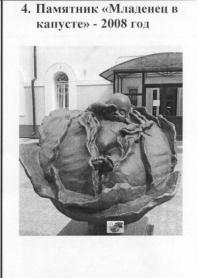 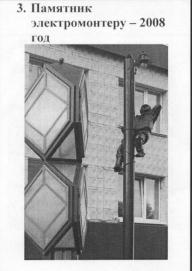 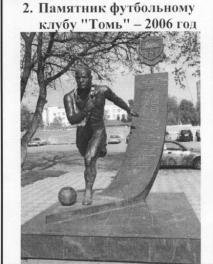 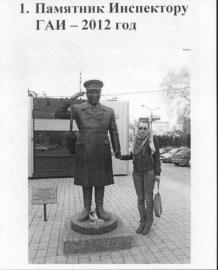 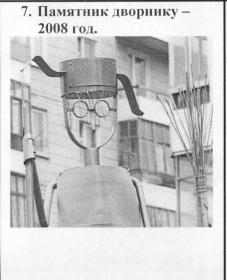 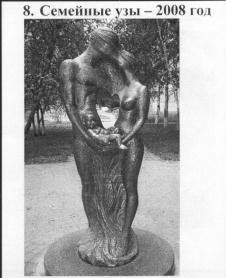 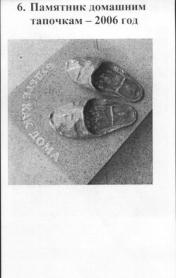 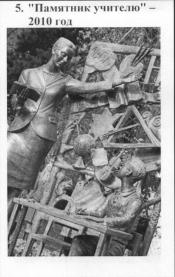 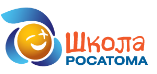 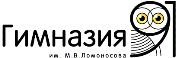 Финал метапредметной олимпиады
Новоуральск, 6-7 декабря 2014
Блок метапредметных результатов 
«Коммуникативная грамотность»:

Участник команды освещает решение всех трех задач 
в рамках своей презентации
2. Участник констатирует, что об истории города судить по 
Фотографиям памятников невозможно. Памятники посвящены 
не событиям 
3. Участник выделяет существенные отличия Задания 2 от 
Задания 1. Он говорит о том, что памятники не посвящены 
событиям, а подчеркивают важные человеческие ценности.
4. …
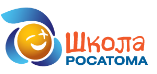 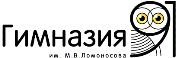 Финал метапредметной олимпиады
Новоуральск, 6-7 декабря 2014
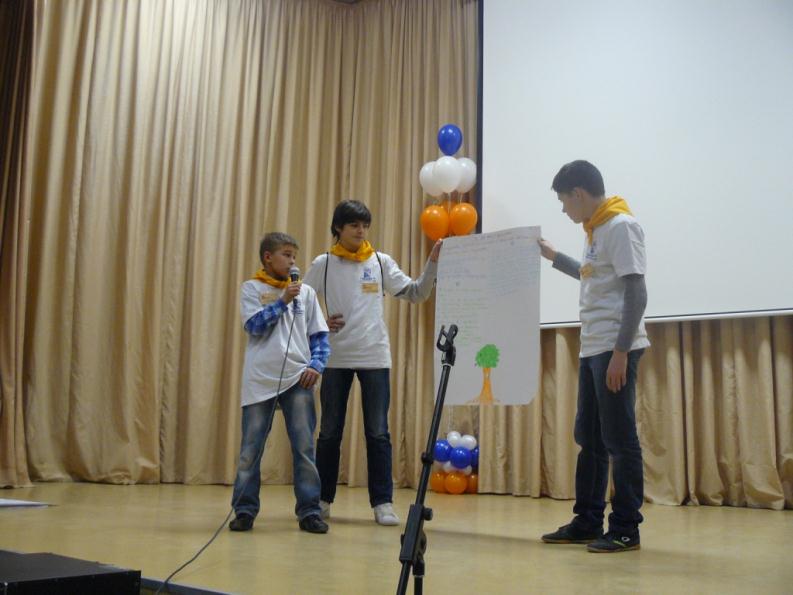 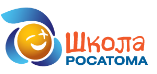 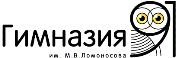 Финал метапредметной олимпиады
Новоуральск, 6-7 декабря 2014
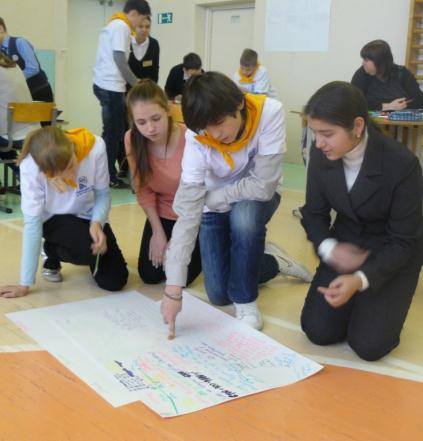 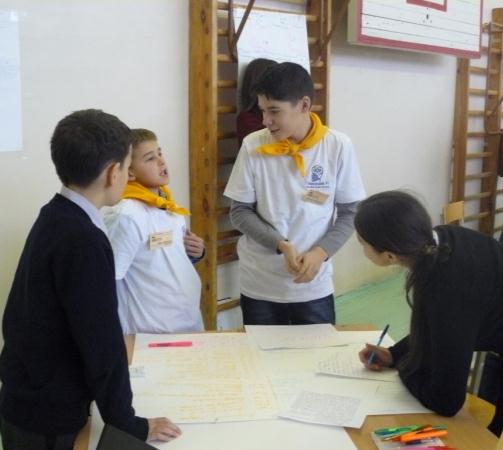 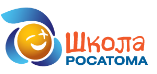 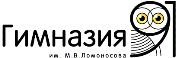 Финал метапредметной олимпиады
Новоуральск, 6-7 декабря 2014
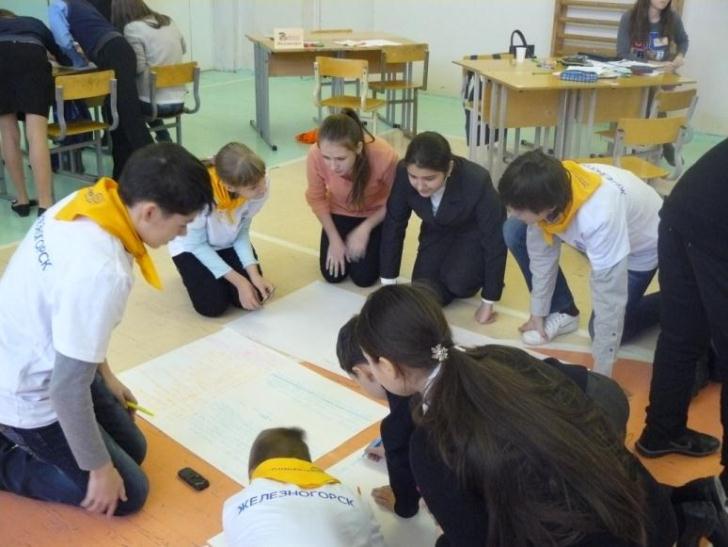 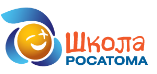 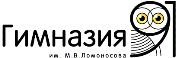 Финал метапредметной олимпиады
Новоуральск, 6-7 декабря 2014
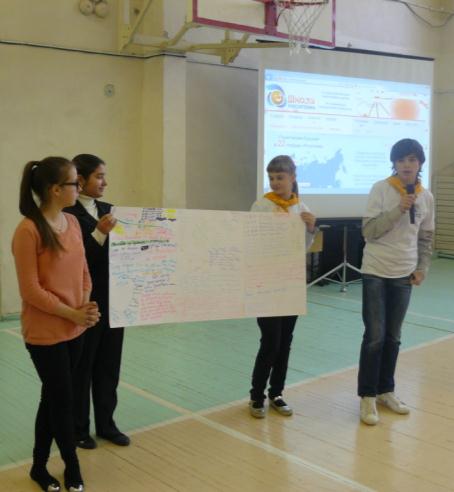 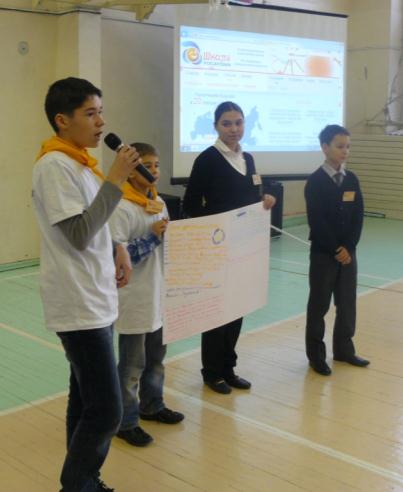